Pengantar Ilmu Ekonomi Makro
Thomas Andrian
ILMU EKONOMIMikro dan Makro
Ilmu ekonomi mikro membahas cara kerja industri individual dan perilaku unit pengambil keputusan individual, khususnya perusahaan bisnis dan rumah tangga
Perusahaan memaksimalkan laba
Rumah tangga memaksimalkan utilitas
mengetahui bagaiman pasar bekerja dan sumberdaya dialokasikan

Ilmu ekonomi makro berfokus pada determinan output nasional
bukan pendapatan rumah tangga melainkan pendapatan nasional
bukan harga individual melainkan tingkat harga keseluruhan
bukan lapangan kerja satu industri melainkan seluruh industri
Akar ILMU EKONOMI MAKRO
Ilmu ekonomi makro lahir dari upaya menjelaskan Depresi Besar pada kurun 1930-an
 Terjadi tingkat pengangguran tinggi
 Para ekonom yang menerapkan ilmu ekonomi mikro (kaum klasik) tidak mampu menjelaskan upah akan turun pada saat penawaran tenaga kerja tinggi penggangguran tidak pernah ada
 Tahun 1936 Revolusi Keynesian, The General Theory of Employment, Interest dan Money menerangkan bahwa bukan harga dan upah yang menyebabkan pengangguran melainkan kurangnya permintaan agregat atas barang dan jasa perlu ada intervensi pemerintah
 Tahun 1970 sd 1980 resesi berat di Amerika  penurunan kepercayaan pada model Keynesian
 Sejak saat itu, ilmu ini terus berkembang berkaitan dengan persoalan baru yaitu berubahnya masalah yang dihadapi perekonomian
ILMU EKONOMI MAKROPersoalan yang Ditangani
Tiga topik persoalan utama bagi para ekonom makro adalah:

1. peningkatan tingkat harga keseluruhan (inflasi)
2. tingkat pertumbuhan output agregat
3. tingkat pengangguran
Pemerintah dalam Ekonomi makro
Beberapa perangkat yang dimiliki pemerintah untuk mempengaruhi ekonomi makro adalah:

kebijakan fiskal (keputusan tentang pajak dan belanja pemerintah)
kebijakan moneter (pengendalian penawaran uang)
kebijakan pertumbuhan atau sisi penawaran (kebijakan yang berfokus pada peningkatan tingkat pertumbuhan jangka panjang)
KOMPONEN EKONOMI MAKRO
Diagram aliran melingkar memperlihatkan aliran pendapatan yang diterima dan pembayaran yang dilakukan oleh tiga sektor dalam perekonomian:

Swasta
Publik
Internasional
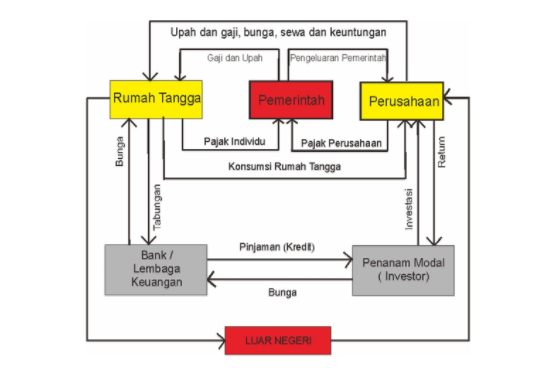